医療者のスライドデザイン
整列の練習
課題
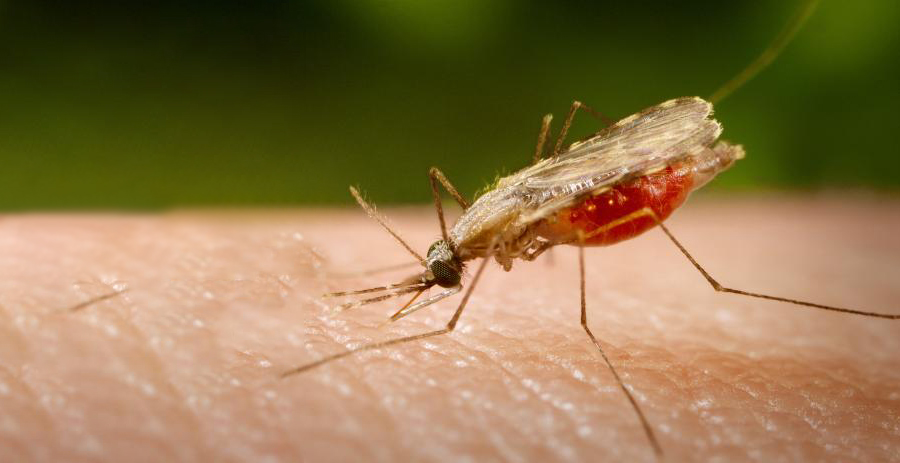 マラリア
MALARIA
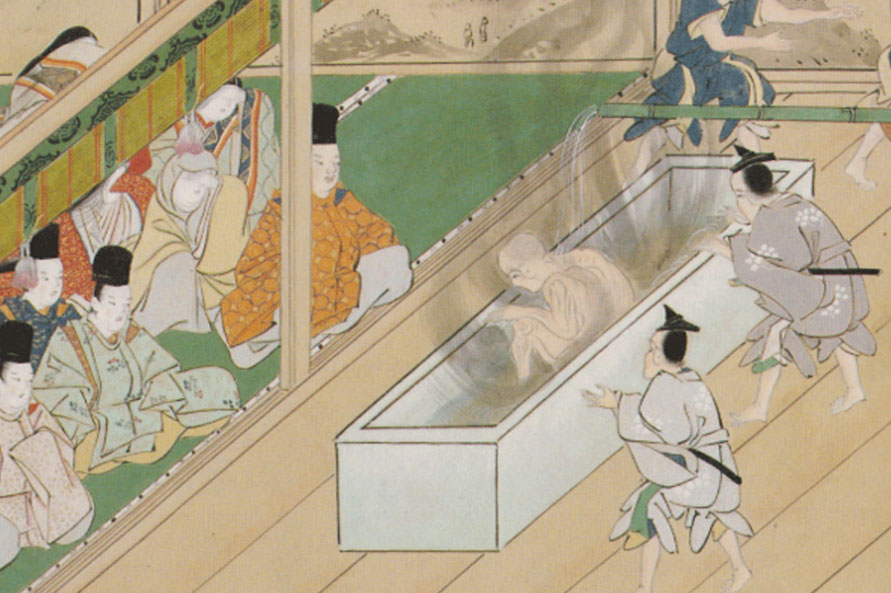 マラリア原虫を持つハマダラカに刺される
ことで感染する寄生虫感染症
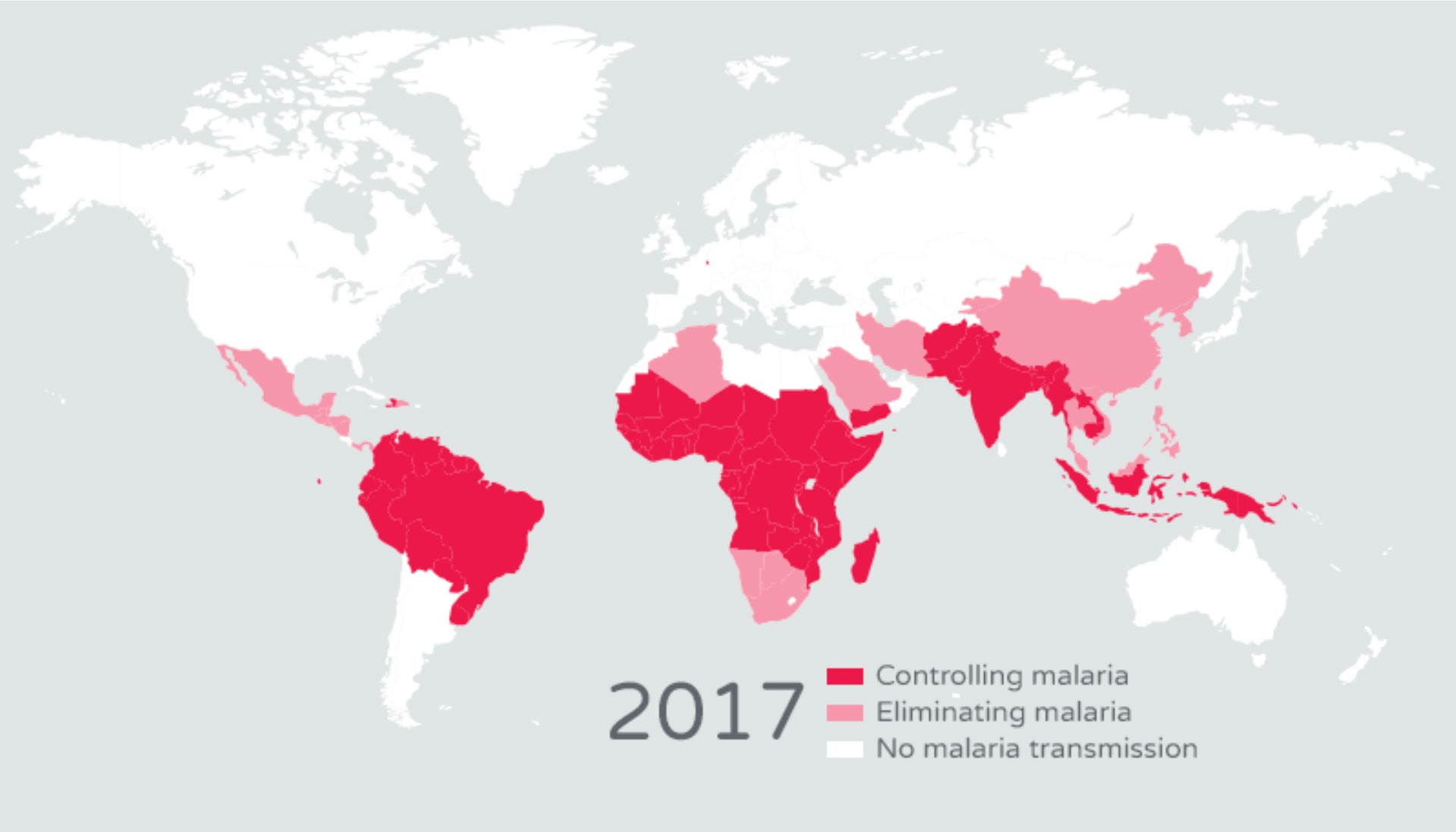 日本でも「おこり（瘧）」として知られ、
1963年まで存在。平清盛も命を落とした
現在でもアフリカ、中南米、南アジアを
中心に100か国余りで流行している
malarianomore.jp
課題
フォントの種類と大きさを整えましょう
「配置」を使って文字と図をそろえましょう
次のスライドを実際に編集してください
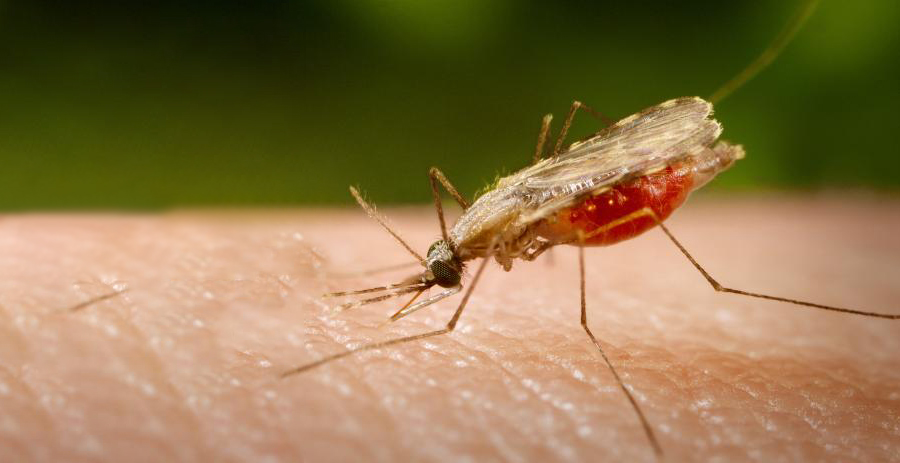 マラリア
MALARIA
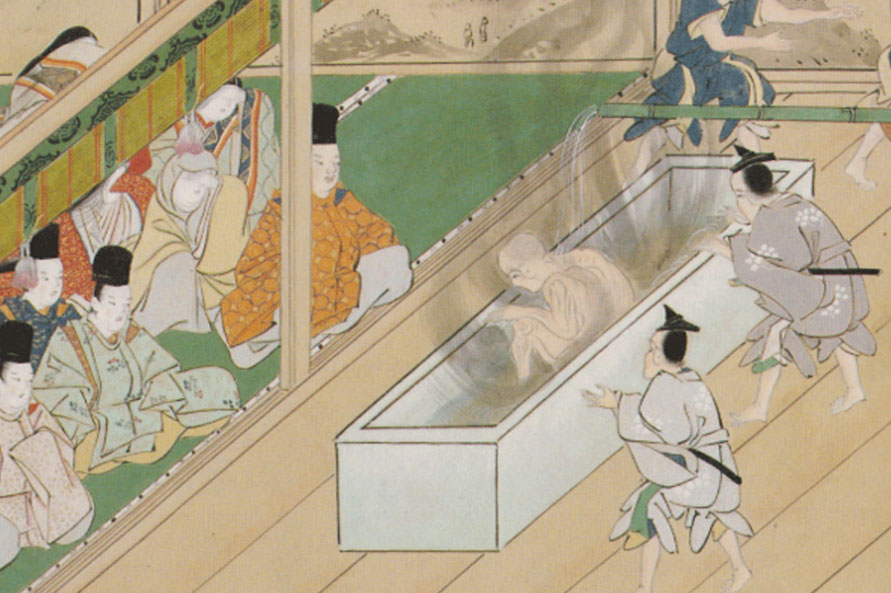 マラリア原虫を持つハマダラカに刺される
ことで感染する寄生虫感染症
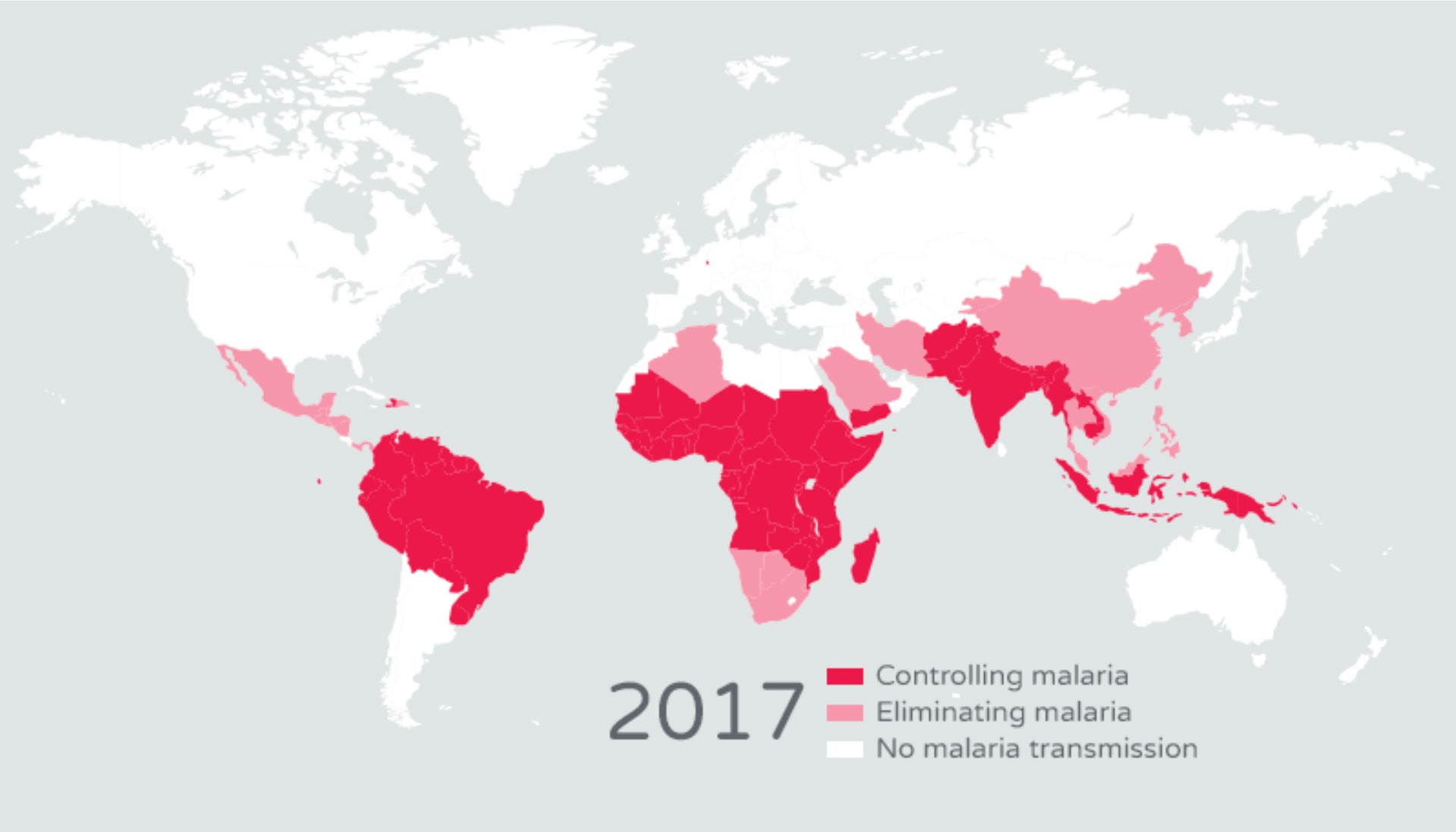 日本でも「おこり（瘧）」として知られ、
1963年まで存在。平清盛も命を落とした
現在でもアフリカ、中南米、南アジアを
中心に100か国余りで流行している
malarianomore.jp
デザインのポイント
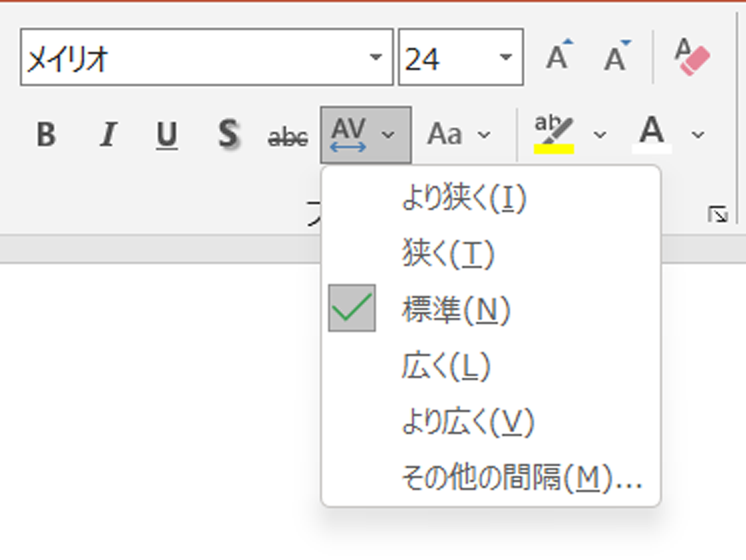 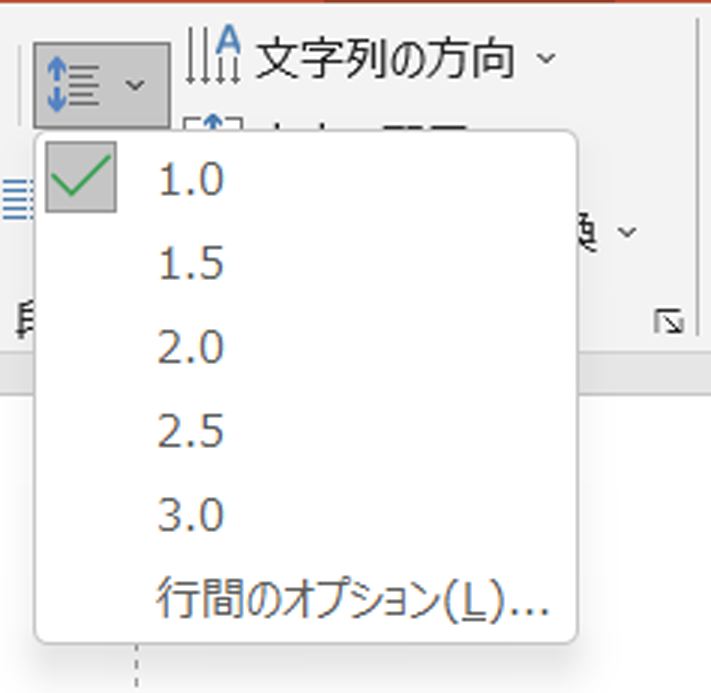 フォントは種類と大きさだけでなく、文字間隔や行間も調整ができます
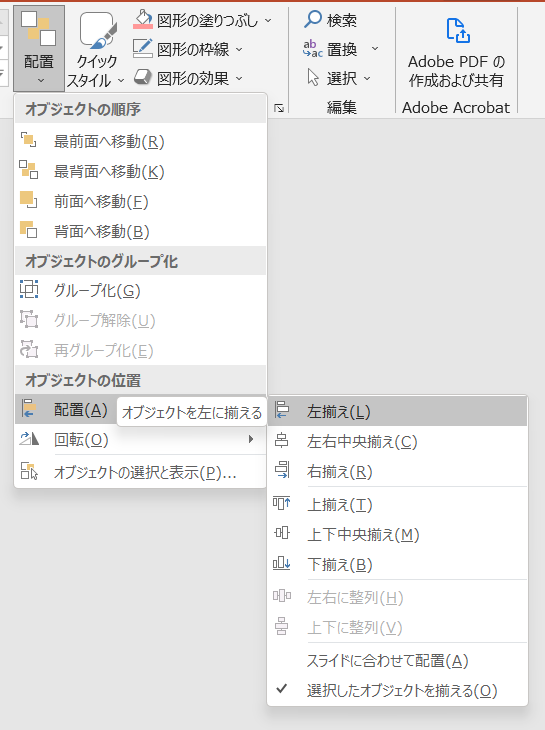 マラリア原虫を持つハマダラカに刺される
ことで感染する寄生虫感染症
日本でも「おこり（瘧）」として知られ、
1963年まで存在。平清盛も命を落とした
複数のオブジェクトを選択し「配置」を使うことでオブジェクトをそろえることができます。
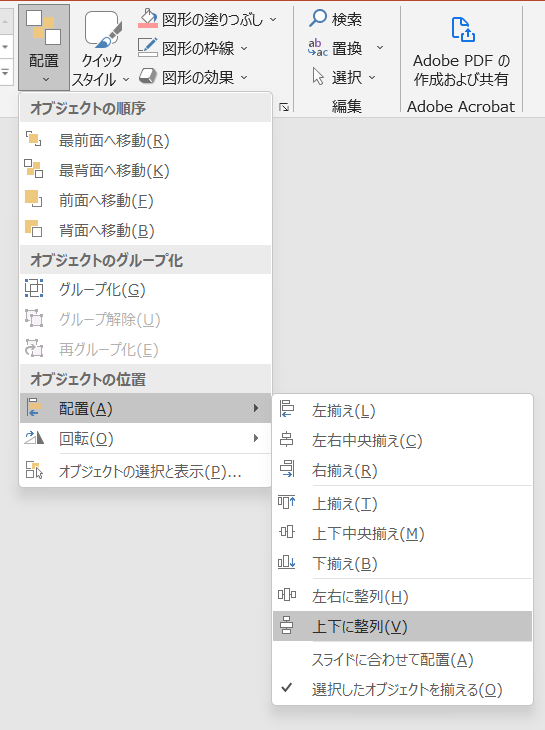 マラリア原虫を持つハマダラカに刺される
ことで感染する寄生虫感染症
日本でも「おこり（瘧）」として知られ、
1963年まで存在。平清盛も命を落とした
現在でもアフリカ、中南米、南アジアを
中心に100か国余りで流行している
3つ以上のオブジェクトであれば「上下に整列」で均等にそろえることもできます。
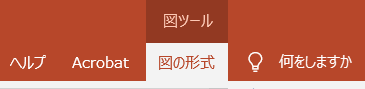 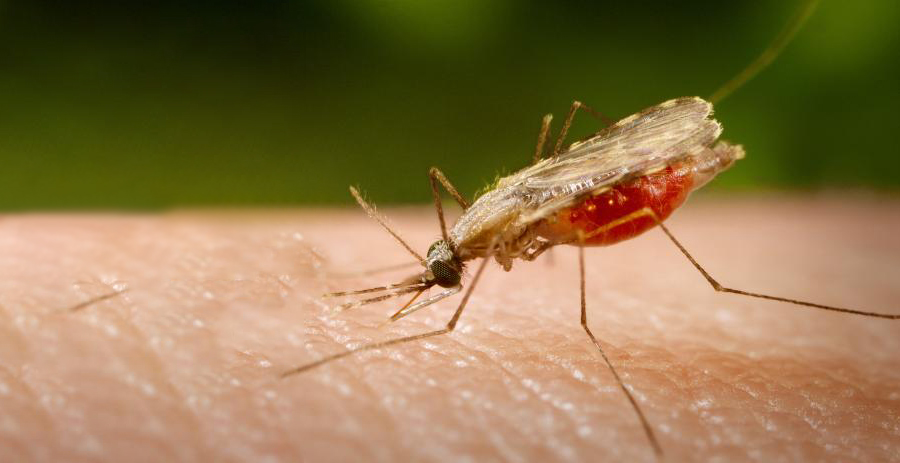 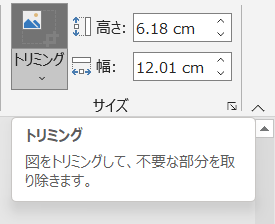 画像を選択し「図の形式」→「トリミング」で任意に切り取ることができます。
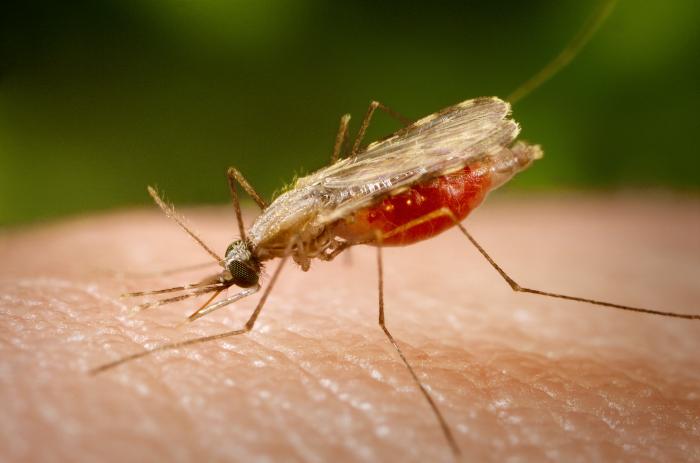 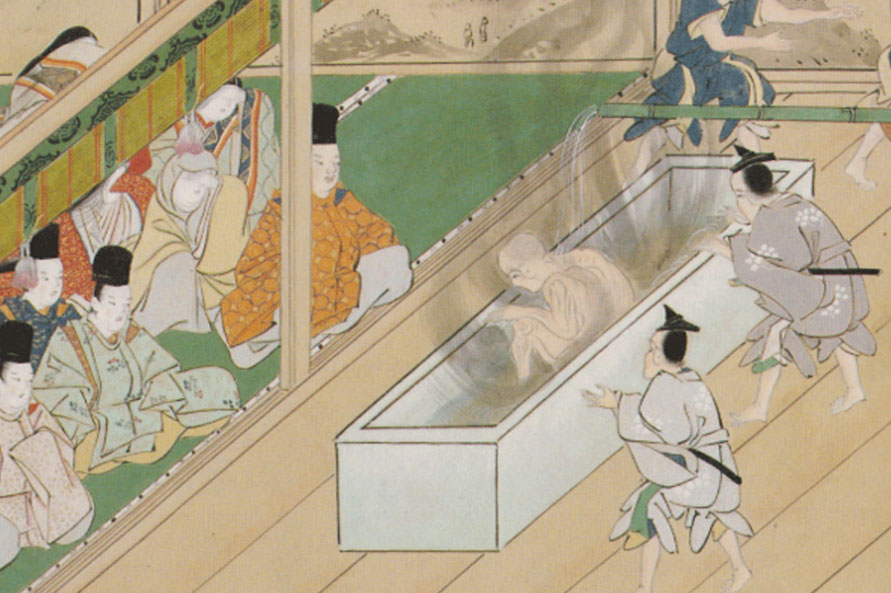 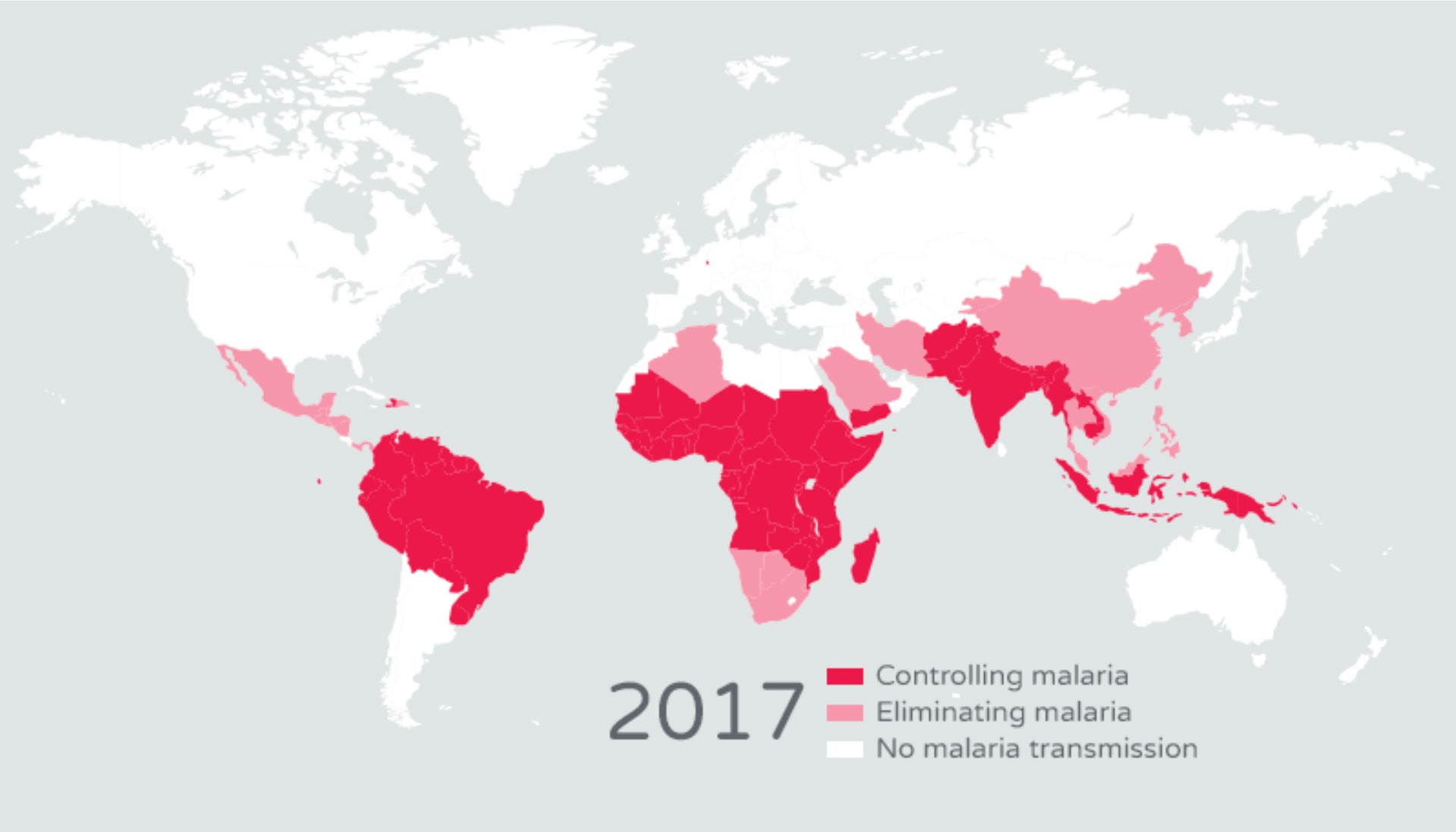 malarianomore.jp
今回のポイントは、できるだけ直線ですべてを整えてあげることです。
デザインの参考例
これが唯一の正解ではありません
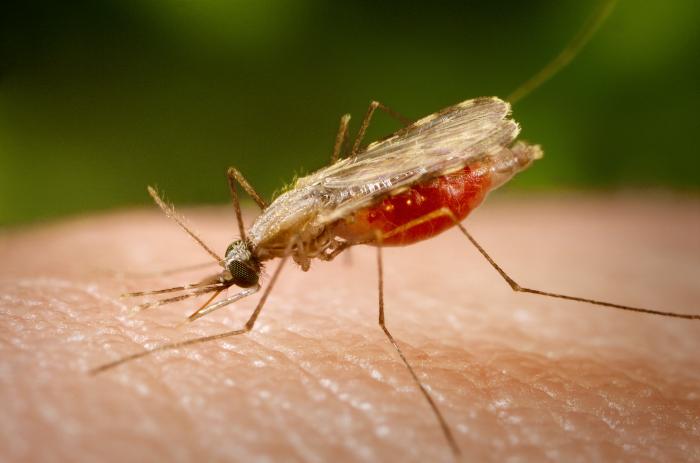 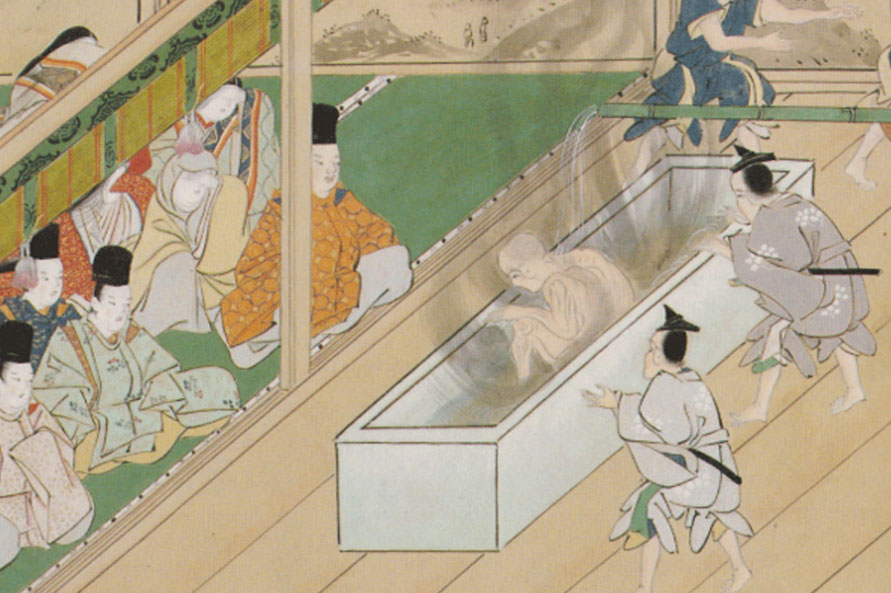 マラリア
MALARIA
マラリア原虫を持つハマダラカに刺される
ことで感染する寄生虫感染症
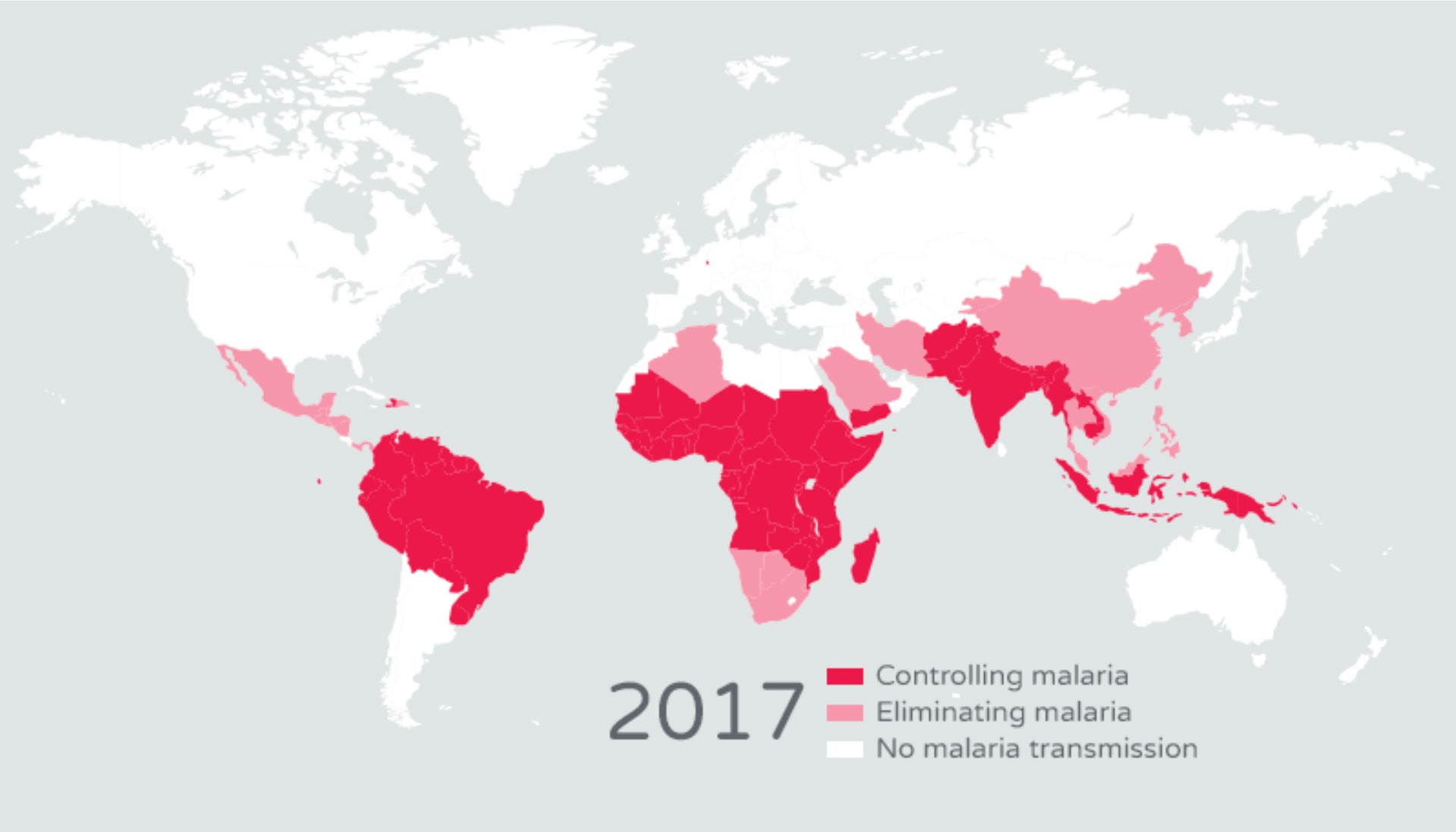 日本でも「おこり（瘧）」として知られ、
1963年まで存在。平清盛も命を落とした
現在でもアフリカ、中南米、南アジアを
中心に100か国余りで流行している
malarianomore.jp